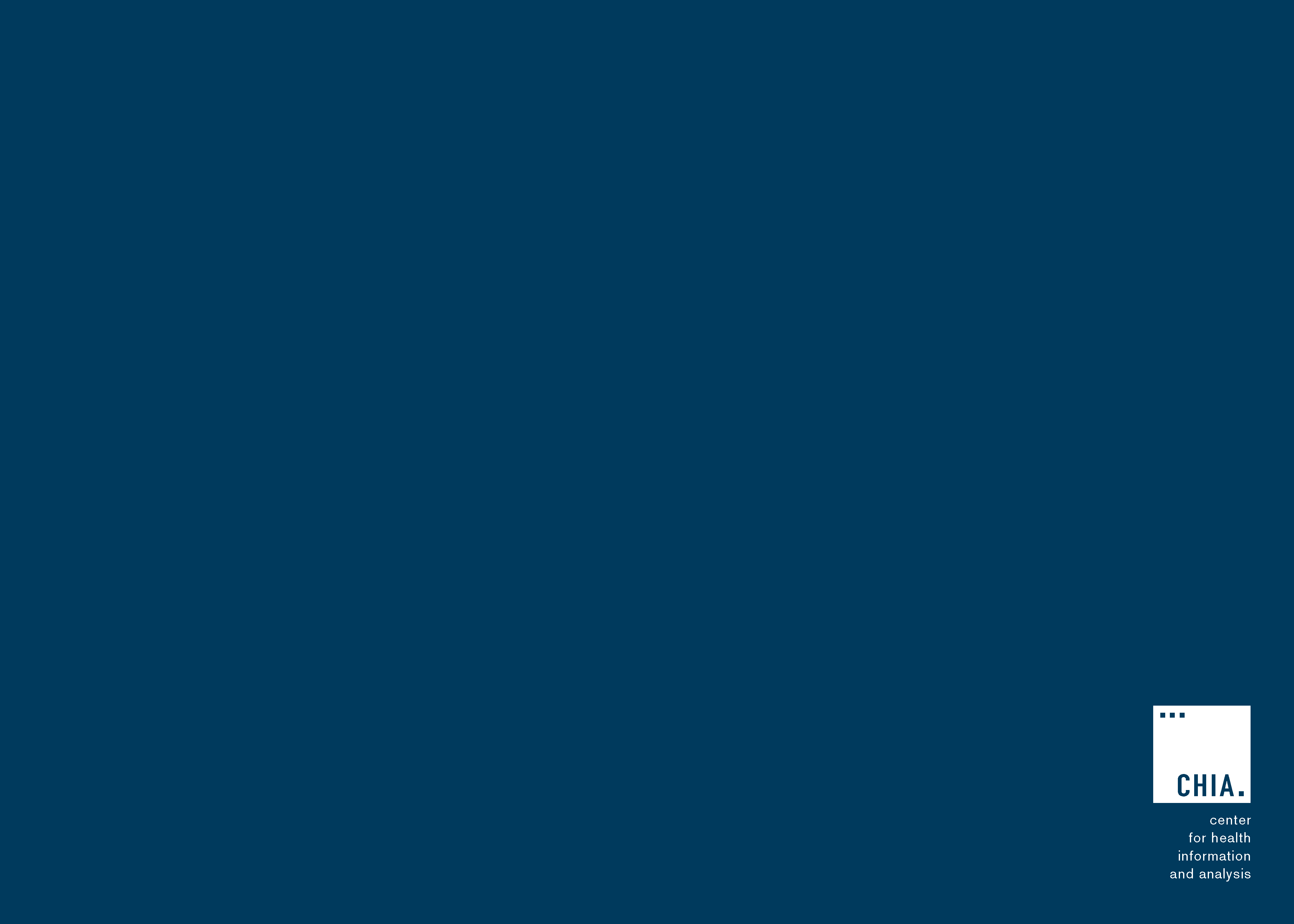 Massachusetts All-Payer Claims Database:Technical Assistance Group (TAG)
May 10, 2016
Agenda
Housekeeping

TME/APM/RP

Annual Premiums Data Request, Enrollment Trends and Medical Expenditure Trends Updates

Wrap Up
Housekeeping
APCD V5 Submission Guides

File Submission Deadlines
Intake Version 5.0
File Submission Deadlines
Thank you for getting your files in (through March 2016) for the next CHIA data release and Risk Adjustment final settlement.

V5 submission guides go into effect in August for July 2016 data and any resubmissions back to October 2013.

DOI membership reporting feedback
TME/APM/RP Filing Schedule
For more information, please see Administrative Bulletin 16-04; 957 CMR 2.00: Payer Data Reporting available at: http://www.chiamass.gov/assets/docs/g/chia-ab/16-04.pdf.
6
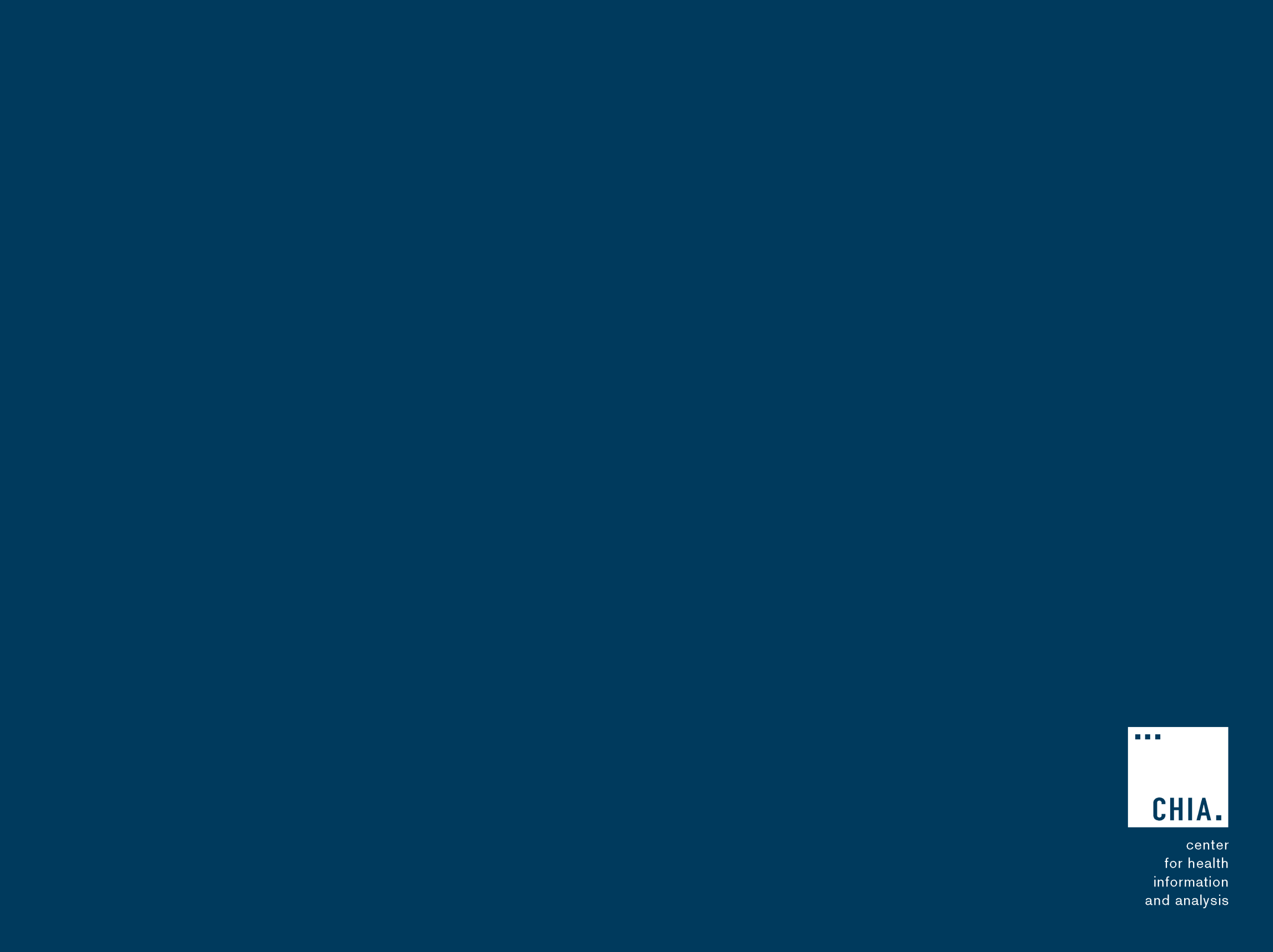 CHIA Reporting Updates:
Annual Premiums Data Request, Enrollment Trends, and Medical Expenditure Trends
Ashley Storms  |  Senior Health System Policy Analyst
Kevin Meives  |  Senior Health System Policy Analyst
May 10th, 2016
Annual Premiums Data Request
2016 Annual Premiums Data Request Update
Submission materials available at: http://www.chiamass.gov/information-for-data-submitters-premiums-data/

Submissions due to Dianna Welch of Oliver Wyman Consulting at dianna.welch@oliverwyman.com by May 17th

Timeline
9
Timeline
10
Enrollment Trends
MA APCD User Workgroup Meetings
There was a brief presentation on Enrollment Trends data verification during the MA APCD User Workgroup meeting on April 26th.

These webinar workgroups bring together users of CHIA’s APCD and Case Mix data with CHIA’s in-house experts to discuss analytical techniques, issues with the data, and quality of the data. 

Next meeting: June 28, 2016

More information available on CHIA’s website: http://www.chiamass.gov/ma-apcd-and-case-mix-user-workgroup-information/
12
Supplemental Reports
Supplemental Reports collect aggregate data on the portion of the Enrollment Trends population that cannot be reliably sourced from the MA APCD. These are solicited from payers on an as-needed basis, depending on data quality and availability.

Requests were sent to payers on April 29th.

If you received a Supplemental Report workbook, please complete and return to your CHIA liaison by Wednesday, May 25th.
13
APCD Data Verification
July 2016 Enrollment Trends report will include data from September 2015 (already verified), December 2015, and March 2016 Member Eligibility files.

As always, payers will have the opportunity to review APCD-based enrollment counts prior to publication.

Enrollment Trends aggregate APCD data (pivot tables and “flat file”) will be shared with payers in early June; the deadline for verifying enrollment counts will be Friday, July 8th.
14
Timeline
15
Medical Expenditure
Trends
MET Requests
Thank you for your work in completing the Financial Control Total and Field Logic / Data Verification requests

We are currently using the data that you reported to assess the accuracy and completeness of the medical claims reported to the MA APCD
17
Contact Information
For questions about Annual Premiums or Medical Expenditure Trends:
Contact your CHIA liaison and Kevin Meives at kevin.meives@state.ma.us


For questions about Enrollment Trends:
Contact your CHIA liaison and Ashley Storms at ashley.storms@state.ma.us
18
Next Meetings
June 14, 2016 @ 2:00 pm

July 12, 2016 @ 2:00 pm
Questions?